COMPARA LOS IMPERIOS TERRITORIALES DE CARLOS I Y EL DE FELIPE II, Y EXPLICA LOS DIFERENTES PROBLEMAS QUE ACARREARON.
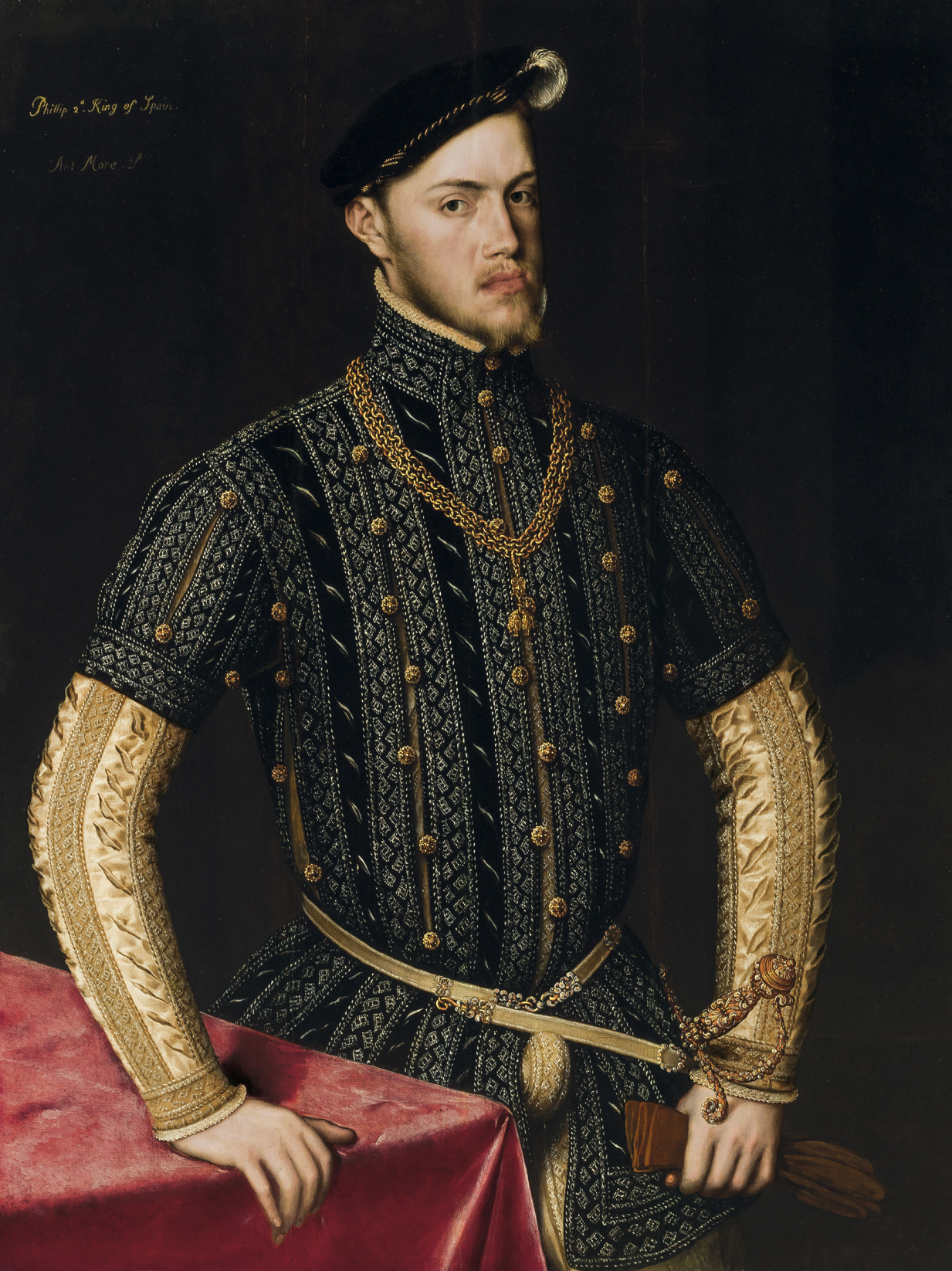 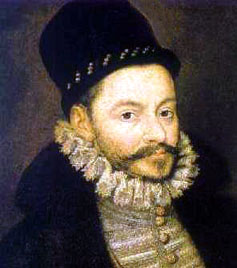